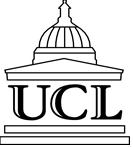 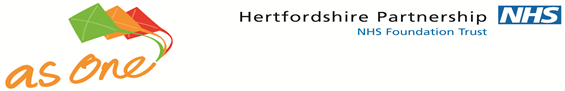 A feasibility study of a psychological intervention to address alcohol misuse for people with mild to moderate learning disabilities living in the community (EBI-LD)
On behalf of the project team:
Dr Christos Kouimtsidis
Consultant Psychiatrist SABP & 
Hon. Senior Research Associate UCL
Hon. Clinical Senior Lecturer Imperial College London


This presentation presents independent research funded by the National Institute for Health Research (NIHR) under its Research for Patient Benefit (RfPB) Programme (Grant Reference Number PB-PG-1111-26022). 
The views expressed are those of the author(s) and not necessarily those of the NHS, the NIHR or the Department of Health.
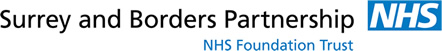 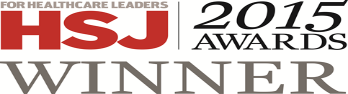 Team
Chief Investigator: Dr Christos Kouimtsidis

Prof Angela Hassiotis, UCL & Hon. Consultant Psychiatrist Camden & Islington 

Dr Katrina Scior, Senior Lecturer in Psychology, UCL

Dr Gianluca Baio, Reader in Medical Statistics, UCL

Ms Rachael Hunter, Senior Research Associate, Health Economics, UCL

Dr Vittoria Pezzoni, Consultant Psychiatrist HPFT 

Dr Eileen McNamara, Consultant Psychiatrist HPFT
Why People with Learning Disabilities?
Most people with learning disabilities (LD)
Now live in the community 
Are more likely to be exposed to substances and to consume them
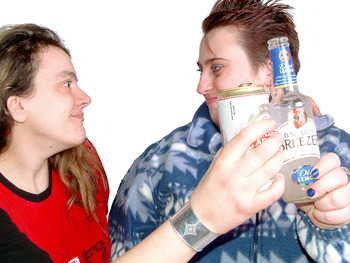 But…
History of Paternalism & Restricted Choice
	




	Extent of problem drinking among people 	with LD poorly understood and not addressed
Before when I was in supported care, the carer said “no, that’s not allowed, we’re not allowed to come with you, if you’re having an alcoholic drink”. And that stopped me, stopped my freedom of going out.
The Problem
Prevalence of any substance misuse: 0.5% to  2.5% (UK & USA studies) and may be as high as 22.5% (HPFT clinic sample). 
Approximately 5% of youths in D&A services have a degree of LD. 
Alcohol and cannabis most common substances used by people with mild/ moderate LD.
Previous studies
Studies fairly small and usually uncontrolled.

Motivation improvement, education about the risks, behavioural modification, adaptation of materials by AA.

Coping skills lessons and assertiveness training, relaxation techniques, distraction techniques.

Mostly delivered in group settings.

Enhanced by providing additional cues and using techniques such as modelling, videotaped vignettes and role-playing.
LD psychosocial interventions
People with LD have cognitive deficits that impair their ability to learn or generalise new learning and therefore may require interventions to last longer, to include maintenance sessions and to be supported to seek help and attend appointments.
EBI-LD
A feasibility study (RCT, economic evaluation & qualitative study)

Funded by NIHR (RfPB)
30 months
Collaboration between HPFT, UCL & SABP
Participants
Adults
Mild to moderate LD
Known to LD professionals as possibly having an alcohol problem

Screening
Full Scale IQ <70 (based on WASI or previous results) 
Alcohol Use Disorder Identification Test (AUDIT) 8-20 
Participant and carer recruited in pairs
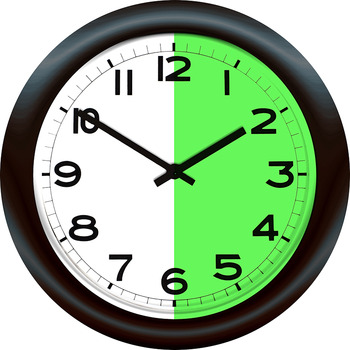 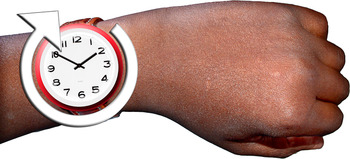 x5
RCT
24 months
RCT: EBI versus TAU
50 participants (25 each arm)

5 weekly, 30 mins sessions
 + 60 mins at week 8

Assessments: Baseline, 2/12 and 3/12
Intervention
Delivered by trained therapist
Combination of Motivational Enhancement Therapy (MET) & coping skills training

Motivational assessment
Link amount & problems
Coping skills
Healthy life style
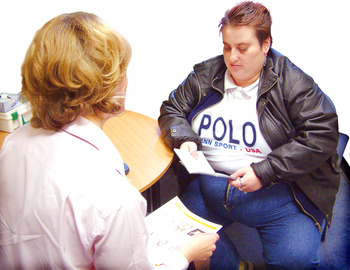 Instruments
AUDIT (Alcohol Use Disorders Identification Test)

Readiness to Change Questionnaire 

EQ-5D-3L, general health questionnaire

CORE-LD: adapted version of the Clinical Outcomes in Routine Evaluation, measures self-reported psychological distress

Client Service Receipt Inventory (CSRI), adapted for the study

Socio-demographic details at baseline
Qualitative study
50% of service users in the EBI arm, and where possible their carers 

Interview at end of treatment, i.e. 12 weeks.

Interviews to be completed by two service users (part of trial steering group), with support from research assistant (RA).
 
50% of drop-outs to be recruited for interviews.

Interviews will also be conducted by the RA with service providers who support service users in the treatment arm.
Results; primary outcome
Results; primary outcome
Proportion exceeding AUDIT=8 (M) or 5 (F) 
8 weeks: 60% decrease in both groups
12 weeks: 66∙7% intervention and at 46∙7% TAU. 


AUDIT- C 
Baseline:    9.13 intervention;    8.87 TAU
8 weeks:    7.58 intervention;    8.00 TAU 
12 weeks:  6.42 intervention;    8.93 TAU
Results
Economic evaluation
Qualitative study
7 participants (6 M), aged 39-70 years; 5 completed all sessions, 1 declined treatment and 1 attended four sessions. 
Identified themes: being part of the research project, having therapy sessions, impact of therapy on drinking, reasons of dropping out from therapy.
Participants’ experiences
Participants’ views on the home assignments were mixed. Three participants reported negative views about these. As described by one participant, it made him feel “back to school”.

Regarding the perceived benefits experienced from the therapy, two participants reported on being able to talk freely about drinking problems with someone who is outside of their social network and one that has being listened to. Another participant felt that he feared that her carers could watch her record the alcohol intake.

Most participants reported that the number and length of sessions was adequate. One participant, however, thought that fewer sessions would be better. 

In regard to the perceived impact of therapy on drinking, a positive impact of therapy was reported by three participants, a negative impact by two, while two were unsure.
Carers’ experiences
The survey was completed by 6 carers (4 paid carers, and 2 family carers) and 1 health professional.

Six carers felt that the research assessments were easy/very easy to understand. One carer, however, felt that the service user struggled with some of the questions. 

Three carers felt positive about the length of the sessions, and one believed that the frequency was not high enough. 

Two carers of the service users who withdrew from therapy explained that the reasons were a negative impact of therapy, i.e. made the participant crave alcohol, and that therapy sessions increased psychological distress in the participant.
Discussion
Recruitment was challenging:
either prevalence of alcohol misuse is indeed low 
or those who misuse alcohol are not diagnosed.  

It could be argued: those in supported accommodation have less exposure to alcohol and are better supervised. 

Adult Psychiatric Morbidity Survey 2014 AUDIT score 8 – 16: 17.8% in men and 15.2% in women.
Conclusion
This is the first study to employ a design for complex interventions to adapt and test EBI in this population. 

EBI-LD is a low intensity intervention that can be delivered by generic workers requiring minimal training but skilled supervision. 

The intervention was well accepted by participants.

For future trial primary care most rational recruitment source; people most at risk are not under specialist services and don’t live in supported accommodation.
Thank youdrckouimtsidis@hotmail.com
Kouimtsidis C, Hassiotis A, Scior K, Hunter R, Baio G, Pezzoni V. 2015. A feasibility study of a psychological intervention to address alcohol misuse for people with mild to moderate learning disabilities living in the community (EBI-LD); study protocol for a randomized controlled trial. Trials DOI: 10.1186/s13063-015-0629-x.
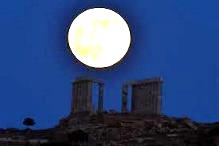